Figure 1 Network of antiplatelet regimens after TIA or stroke. Visual representation of network (A) and results of ...
Eur Heart J, Volume 29, Issue 9, May 2008, Pages 1086–1092, https://doi.org/10.1093/eurheartj/ehn106
The content of this slide may be subject to copyright: please see the slide notes for details.
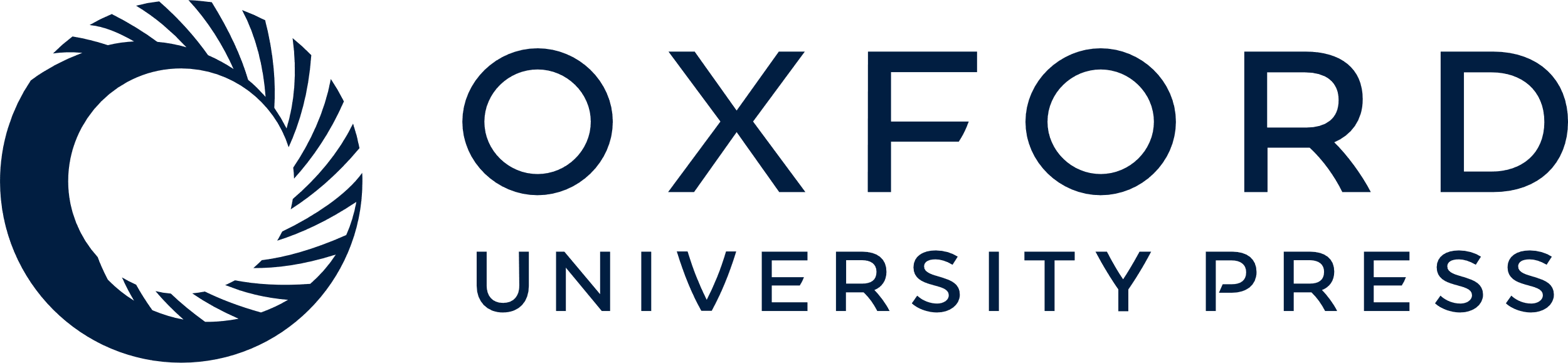 [Speaker Notes: Figure 1 Network of antiplatelet regimens after TIA or stroke. Visual representation of network (A) and results of direct comparisons of antiplatelet regimens for the endpoint serious vascular events (B). Dotted lines refer to comparisons that have not been performed. (C) Results of network analysis combining both direct and indirect comparisons. Bold lines refer to estimates provided by indirect comparisons. Numbers are summary odds ratios for the endpoint serious vascular events regarding comparison between the drug class in the tail and the drug class in the arrowhead. *P < 0.05.


Unless provided in the caption above, the following copyright applies to the content of this slide: Published on behalf of the European Society of Cardiology. All rights reserved. © The Author 2008. For permissions please email: journals.permissions@oxfordjournals.org]